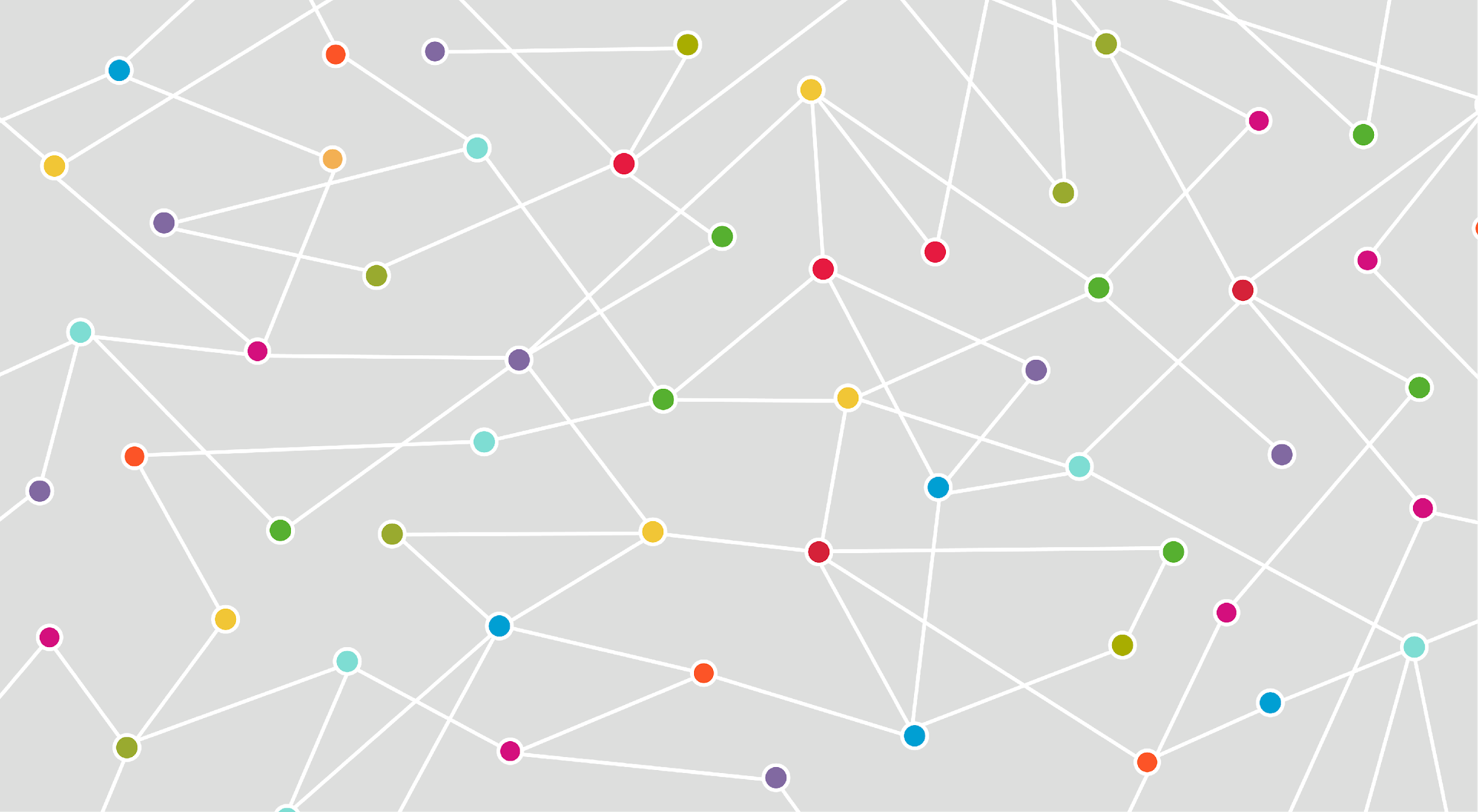 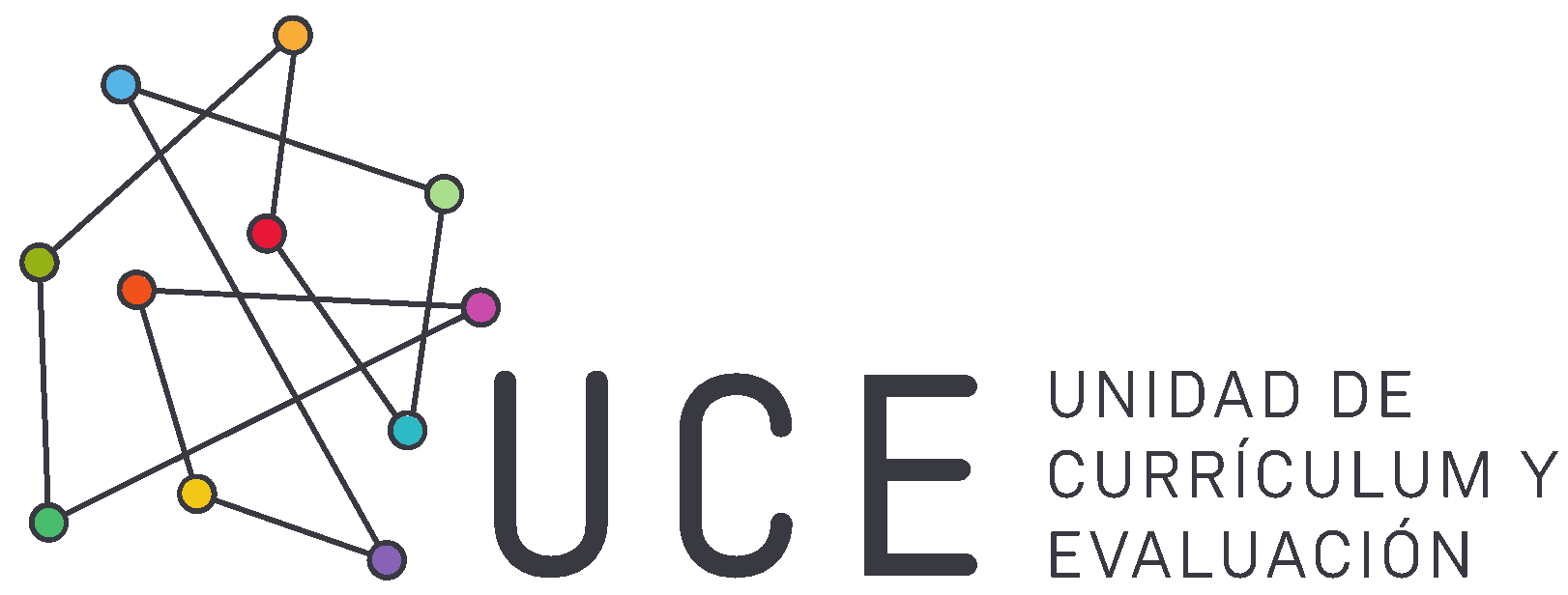 Proporcionalidad inversa
CLASE 3
Proporcionalidad inversa
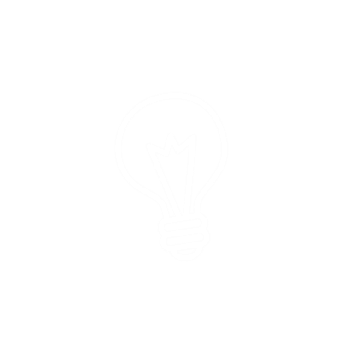 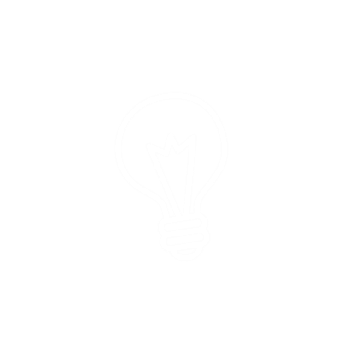 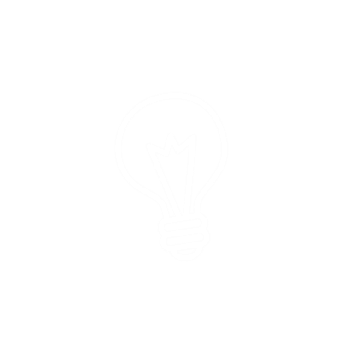 Decimos que dos variables son directamente proporcionales si su cociente es constante.
Función lineal
Dos variables son inversamente proporcionales si su producto es constante.
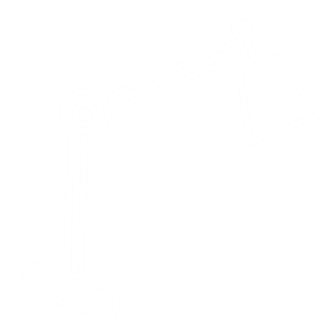 Escogiendo una piscina
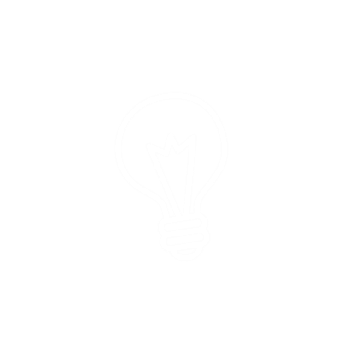 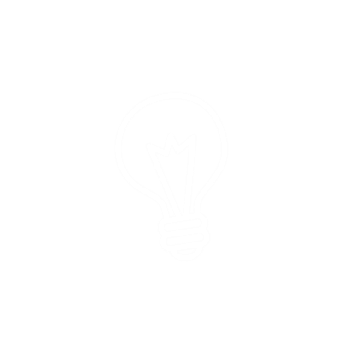 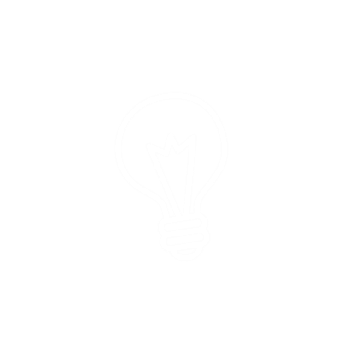 Paula desea construir una piscina rectangular de 12 metros cuadrados.

¿Qué función relaciona su largo y su ancho?
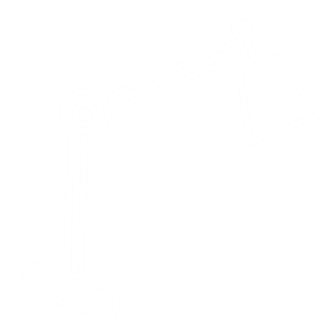 Escogiendo una piscina
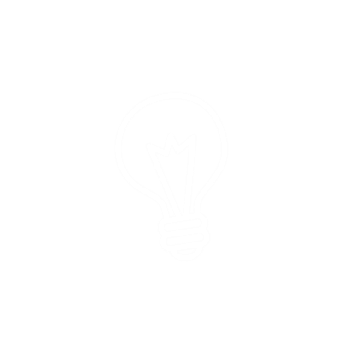 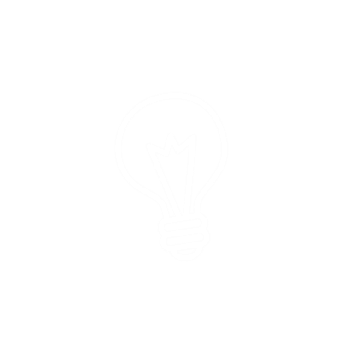 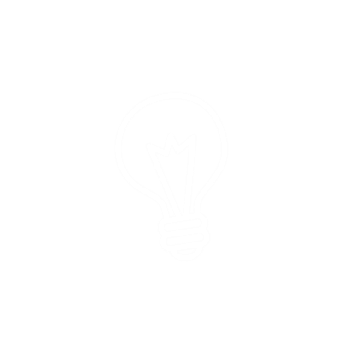 12
1
2
6
4
3
3
4
6
2
1
12
Disminuye
Aumenta
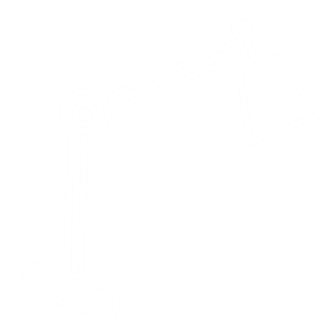 Escogiendo una piscina
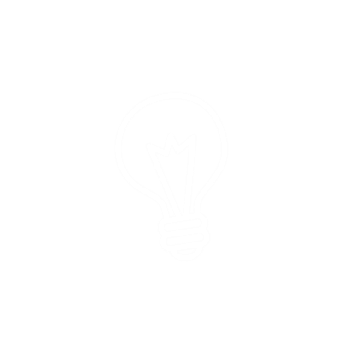 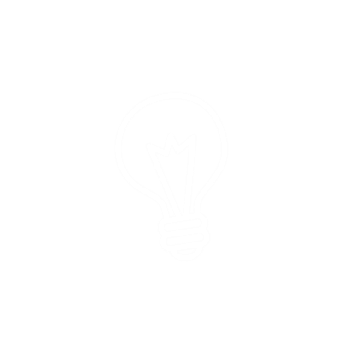 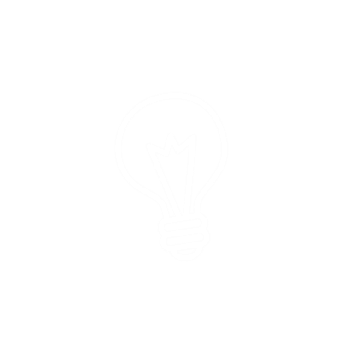 Podemos representar gráficamente las dimensiones de las piscinas.
1 m
2 m
12 m
3 m
4 m
6 m
6 m
4 m
12 m
3 m
2 m
1 m
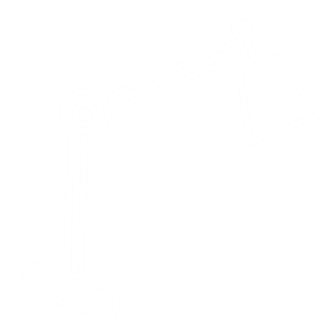 Escogiendo una piscina
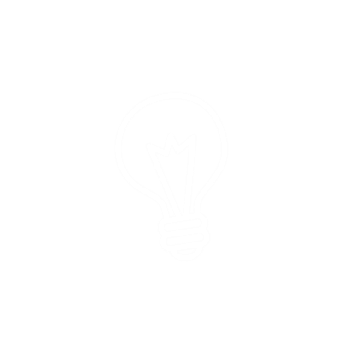 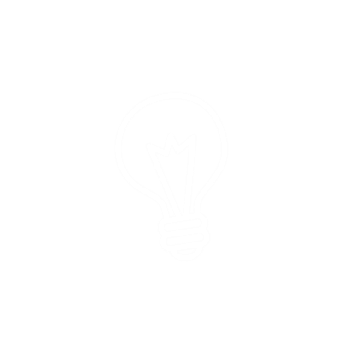 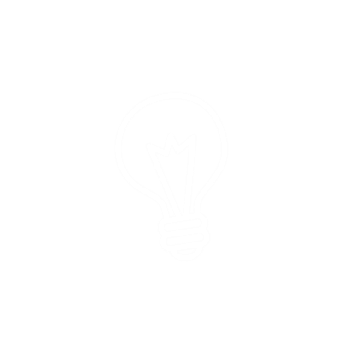 Es claro que el producto entre el largo y el ancho de la piscina deben ser siempre iguales a 12
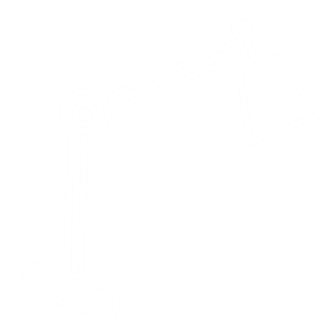 Final
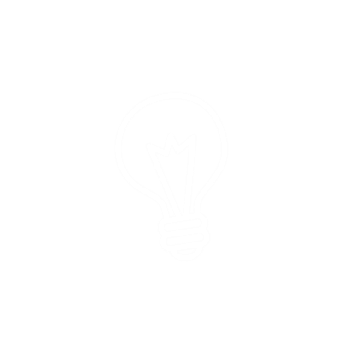 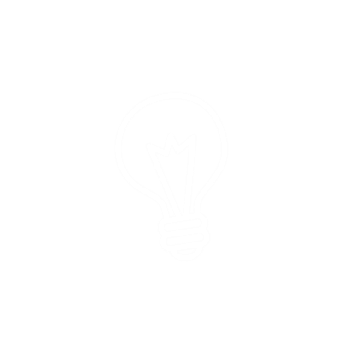 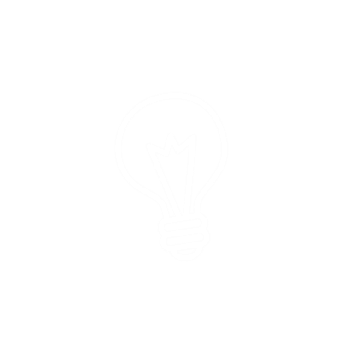 Ahora te toca a ti

Practica lo aprendido, desarrollando la hoja de trabajo de esta clase.
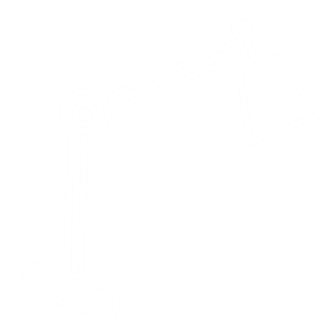